Fig4
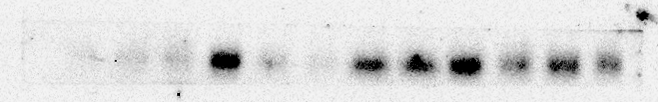 35
TNF-a
25
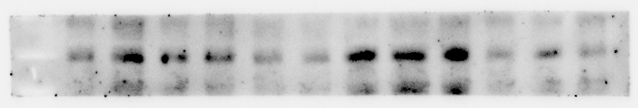 IL-1β
35
25
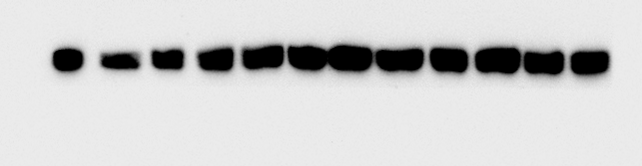 45
β-Actin
35
Fig5
170
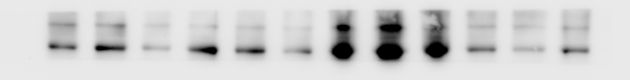 TLR4
140
100
TRAF6
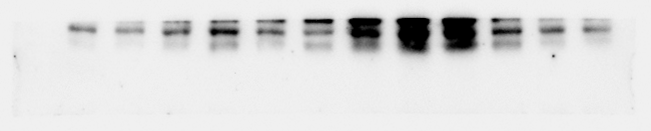 75
60
45
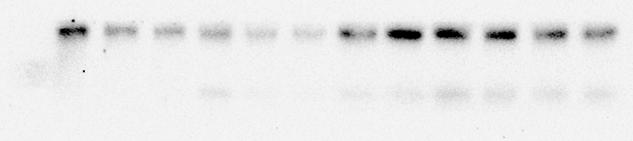 MyD88
35
25
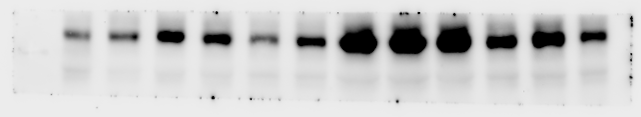 p-NF-kB
75
60
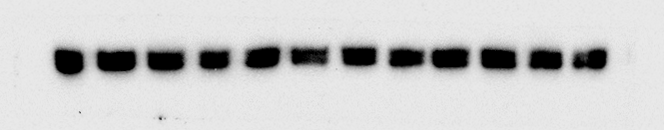 45
β-Actin
35